Skaičių diktavimas
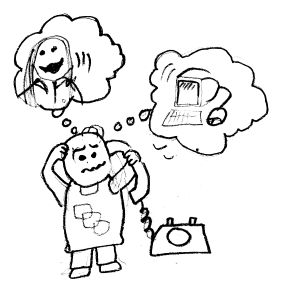 Ką mes turime?
Vieną ilgą skaičių
1410022
Keletą (tikriausiai) trumpesnių skaičių ir jų ištarimo „kainas“
0	10
1	10
2	10
4	10
14	15
100	10
Ką mums reikia padaryti?
Duotąjį ilgą skaičių reikia išskaidyti į dalis.
141-002-2
Dalys turi būti pateiktame (trumpesnių skaičių) sąraše.
1-4-1-0-0-2-2
Parinktų dalių „kainų“ suma turi būti mažiausia.
14-100-2-2
Kaip spręsti?
Paskutinių n-i skaitmenų geriausias išskaidymas nepriklauso nuo pirmųjų i skaitmenų išskaidymo.
Tai dinaminis programavimas.
Skaičiuojam kaina(i) pradėdami nuo i = n iki i = 1.
Kaip skaičiuoti kaina(i)?
Skaičiuokime, pavyzdžiui, kaina(3), t.y. mažiausią 10022 išskaidymo „kainą“.
Patikriname visus galimus šių skaitmenų pradžios ištarimo būdus. Šiuo atveju tai 1 ir 100.
Pirmojo būdo „kaina“ yra [„kaina“ ištarti 1] + [„kaina“ ištarti 0022 (t.y. kaina(4))] = 10 + 40 = 50
Antrojo būdo „kaina“ yra [„kaina“ ištarti 100] + [„kaina“ ištarti 22 (t.y. kaina(6))] = 10 + 20 = 30
Renkamės pigiausią būdą.
Kaip patikrinti, ar skaitmenų seką galime ištarti ir kiek tai „kainuoja“?
Trivialus lyginimas su kiekvienu sąrašo elementu užtruks O(LN). Tai gresia O(L³N) algoritmu.
Galima naudoti TRIE.
TRIE? Kas tai?
Duomenų struktūra naudojama žodynams.
Tai yra medis.
Kiekviena briauna yra „pavadinta“ tam tikru skaitmeniu.
Kiekviena viršūnė turi daugiausiai vieną vaiką su tam tikro pavadinimo briauna.
Kai kurios viršūnės turi požymį. Briaunų pavadinimai kelyje nuo šaknies iki viršūnės su požymiu sudaro žodyne laikomą žodį (mūsų atveju, skaičių).
TRIE pavyzdys
Mūsų nagrinėjamame pavyzdyje požymis yra skaičiaus ištarimo kaina.
TRIE galėtų atrodyti taip:
10
15
4
0
10
1
0
0
-
10
-
2
10
4
10
Kaip panaudoti TRIE?
Ieškodami kažkokio skaičiaus, pradedame nuo šaknies einame briaunomis su skaičiaus skaitmenimis.
Jei ieškome skaičiaus 100, pirmiausia einame briauna su pavadinimu 1, tada briauna pavadinimu 0, ir vėl briauna pavadinimu 0.
Jei viršūnė, į kurią patekom, turi požymį, tai šis yra ieškomo skaičiaus ištarimo kaina.
Jei viršūnė požymio neturi arba ieškojimo metu nerandame norimos briaunos, skaičiaus ištarti negalima.
Patikrinimas užtrunka O(L) laiko, algoritmas – O(L³).
Bet reikėtų geriau...
Tikrindami ar galime ištarti skaičių 100, galime pradėti nuo viršūnės, ties kuria radom 10, ir paeiti briauna su paskutiniu skaitmeniu (0).
Taip galime išbandyti visus skaičiaus pradžios ištarimo variantus (ir apskaičiuoti kaina(i)) per O(L) laiko. Visas algoritmas užtruks O(L²).
Ei! Mums reikia ne kainos, o išskaidymo!
Skaičiuodami kaina(i), pasižymime, kokio ilgio skaičių labiausiai apsimoka ištarti vienu ypu.
Naudodamiesi šiais duomenimis, galime atkurti visą skaičiaus skaidymą.
Testai
Rezultatai